IMPRESORA DE INYECCION DE PUNTOS
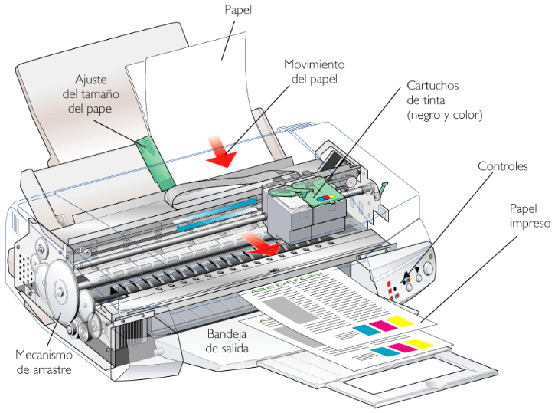 VENTAJAS
IMPRIME A COLOR
RAPIDEZ

DESVENTAJAS
EL COSTO DE CARTUCHOS ES MUY ALTO
NO ACEPTA RECARGAS